1 Martin D-28 (自分で購入)
2 Martin HD-28VR
3 Morris W-40
4 Martin D-35
5 Martin D-45
6 Gibson DOVE
7 Martin D-28 (ヤフオク)
8 Martin OO-18V
9 Martin HD-28
10 Martin OOO-18
11 Martin O-18
12 Martin O-18 (pick)
13 Martin OOO-28
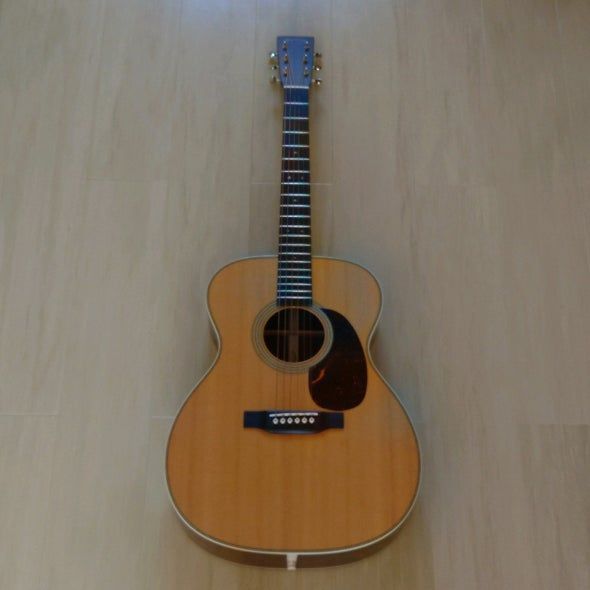 14 Gibson Hummingbird
15 Gibson J-45
16 Martin D-18
17 K.Yairi DY-41
18 Guild F30W
19 Gallagher G-50
20 Guild D-240E
21  K.Yairi YW-500P
22 S.Yairi YD-220
23 Cat's Eyes CE-2000
24 Morris M-101Ⅲ